Food and Beverage Managementfifth edition
Appendix A
Performance measures
and Key Performance Indicators
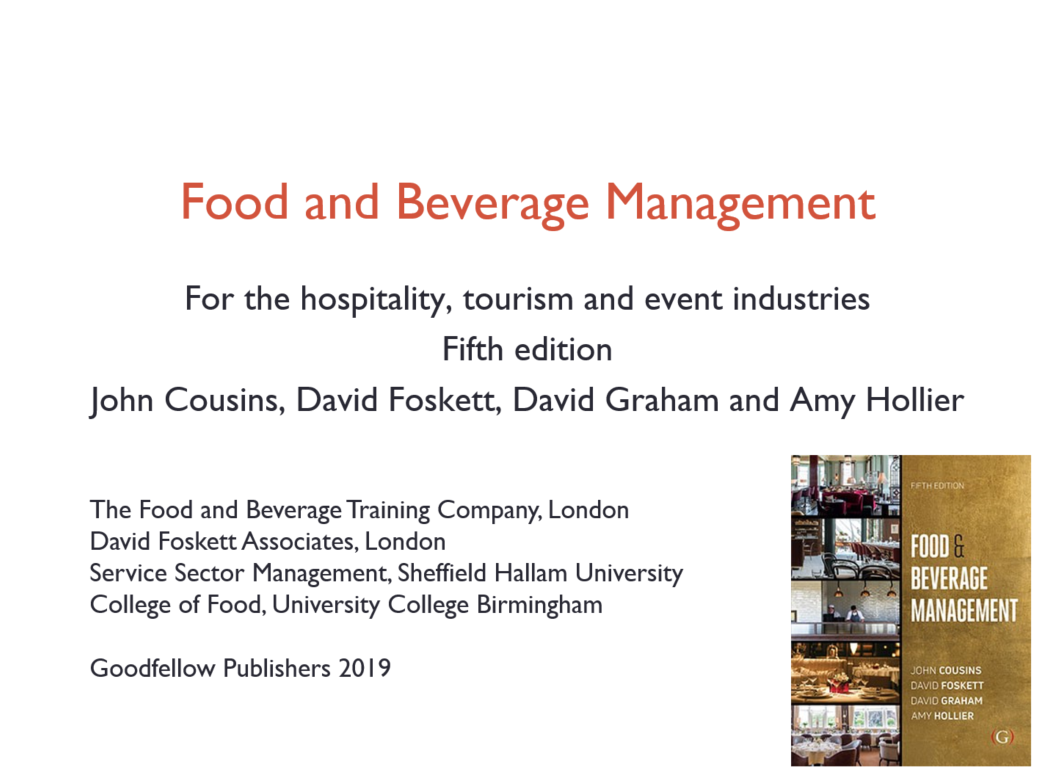 Performance measures
Include
Quantitative performance
Financial performance

Can also be referred to as Key Performance Inicators (KPIs)
Performance measures include:
Operational ratios e.g. costs and profits
Activity ratios e.g. asset, stock and debt turnover 
Profitability ratios e.g. return on capital
Liquidity ratio e.g. current ratio and acid test
Gearing ratios e.g. debt to equity
Stock market ratios e.g. earning per share 
Social media and marketing e.g. website metrics
Details of each set is given in Appendix A of Food and Beverage Management 5th edition, Cousins et. al. 2019 Goodfellow Publishers
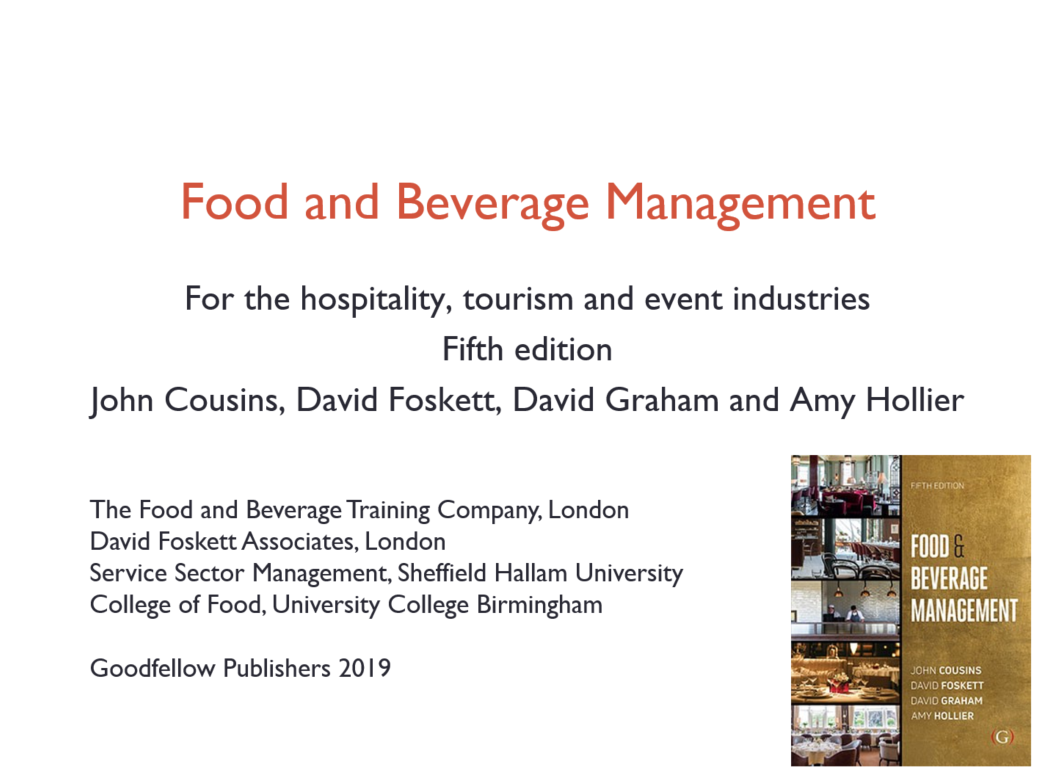